Группа «Знайки»
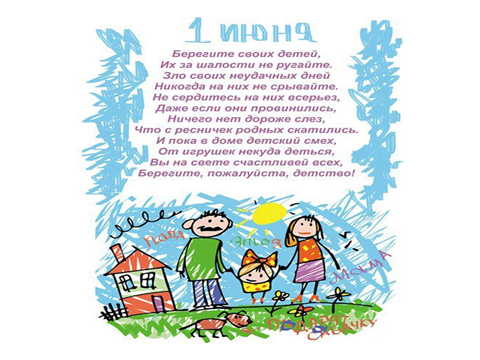 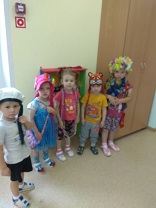 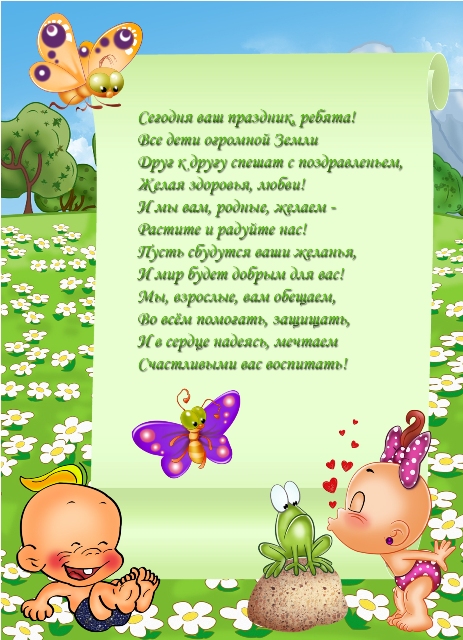 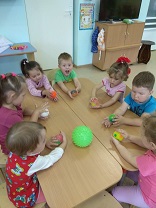 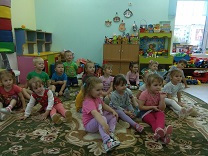 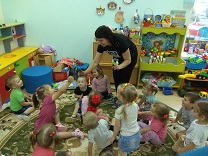 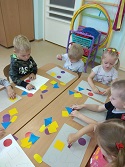 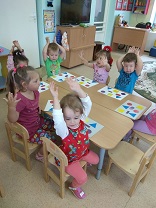 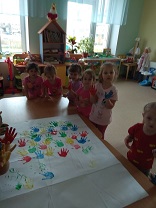 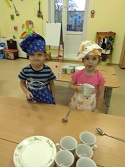 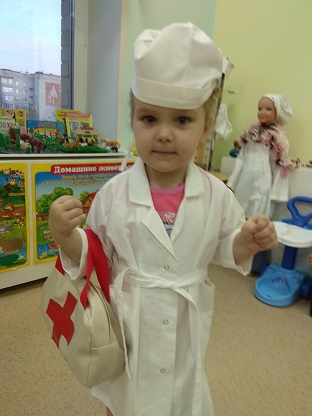 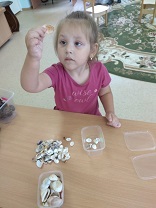 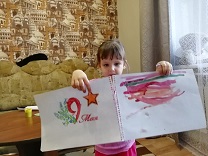 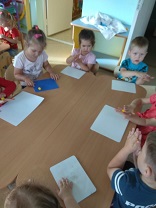 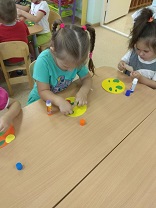 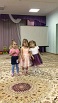 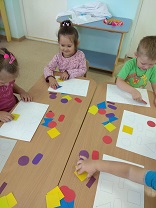 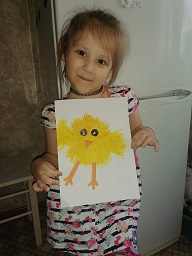 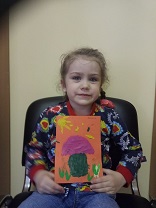 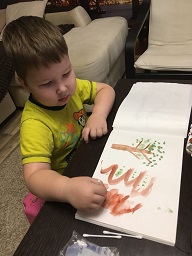 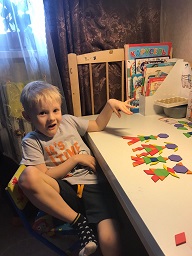 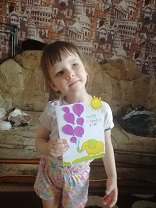 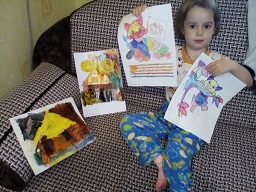 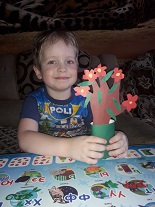 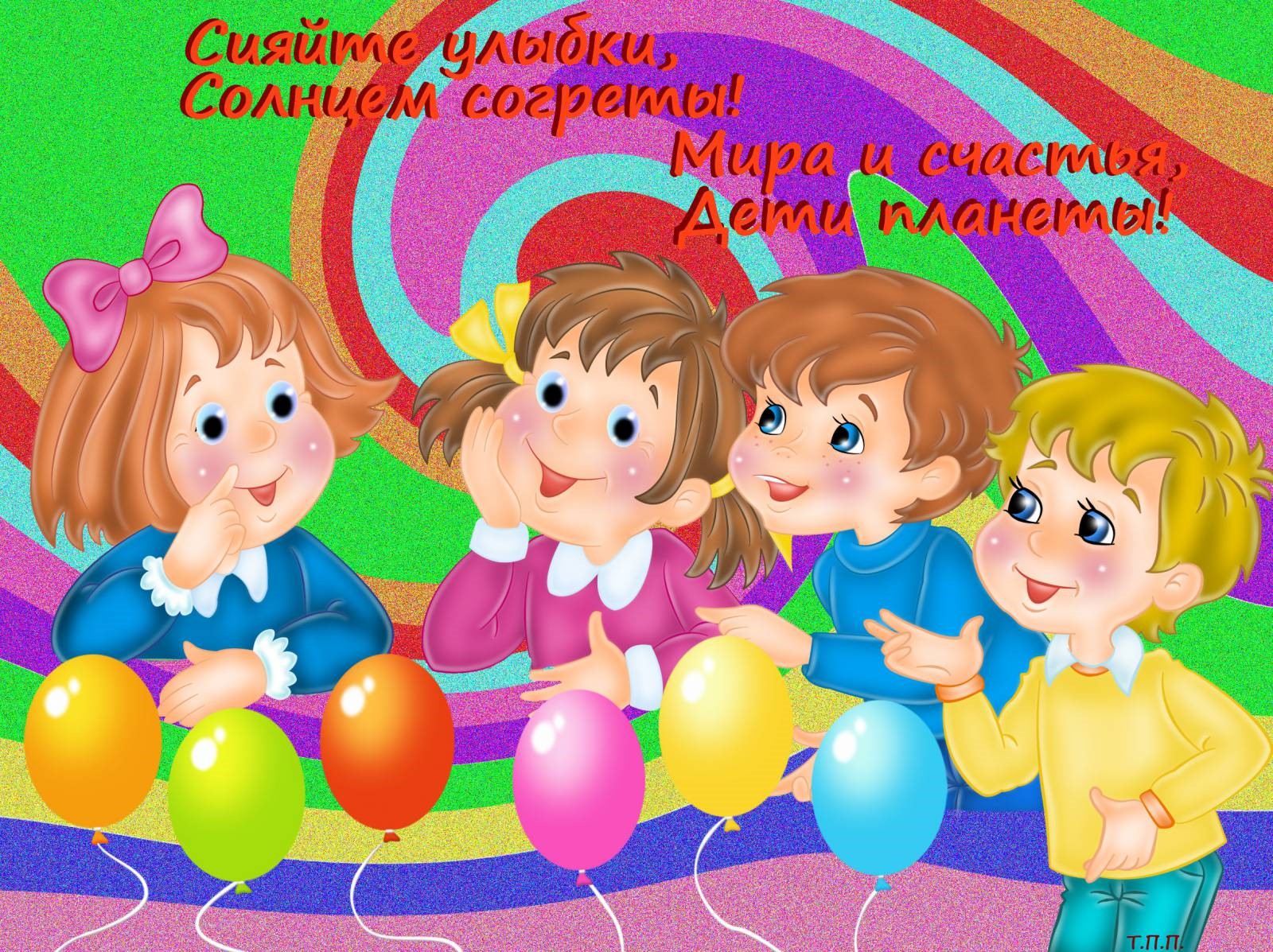 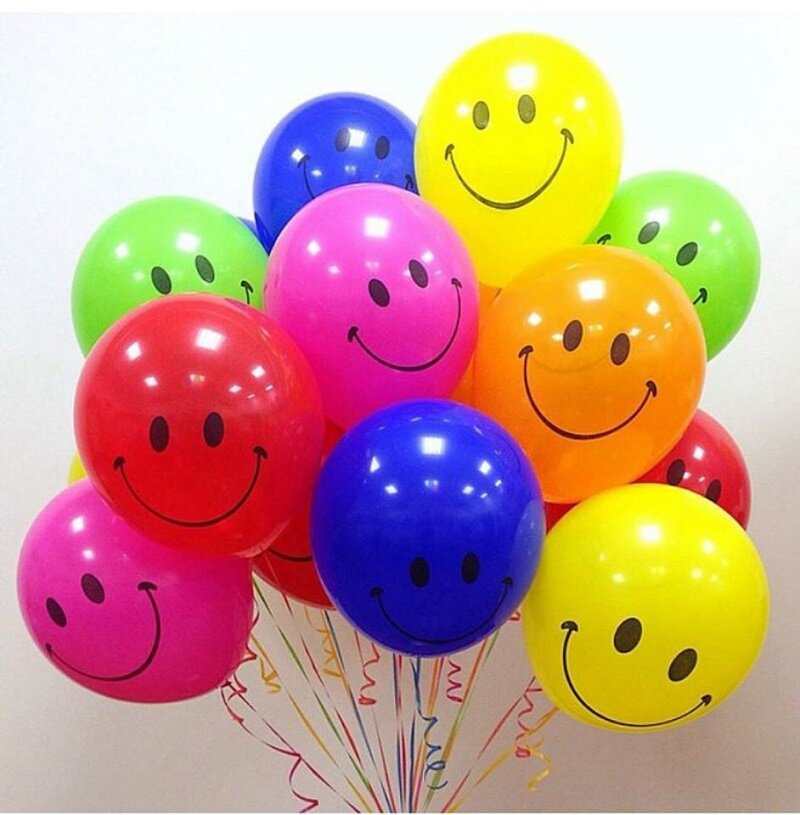